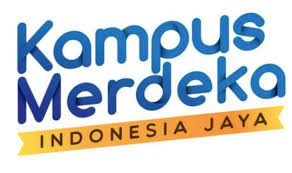 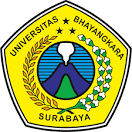 Presentasi KKN INFRASTRUKTUR PENUNJANG LITERASI DIGITAL
UNTUK KELOMPOK 20 – TA. 2021/2022 - GENAP
OLEH :
R DIMAS ADITYO
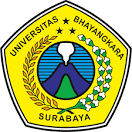 DEFINISI LITERASI DIGITAL
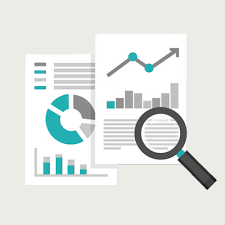 MENURUT  WIKIPEDIA :
pengetahuan dan kecakapan untuk menggunakan media digital, alat-alat komunikasi, atau jaringan dalam menemukan, mengevaluasi, menggunakan, membuat informasi, dan memanfaatkannya secara sehat, bijak, cerdas, cermat, tepat, dan patuh hukum sesuai dengan kegunaannya dalam rangka membina komunikasi dan interaksi dalam kehidupan sehari-hari.
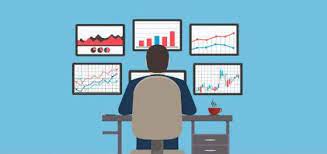 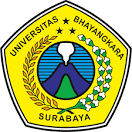 Infrastruktur – Teknologi Informasi
INFRASTRUKTUR TEKNOLOGI INFORMASI  :
MEMAHAMI IT HARUS MEMAHAMI DASAR ILMU  KOMUNIKASI DATA DALAM JARINGAN.
BAGAIMANA KOMPUTER / PERANGKAT MOBILE 
BISA SALING BERKOMUNIKASI
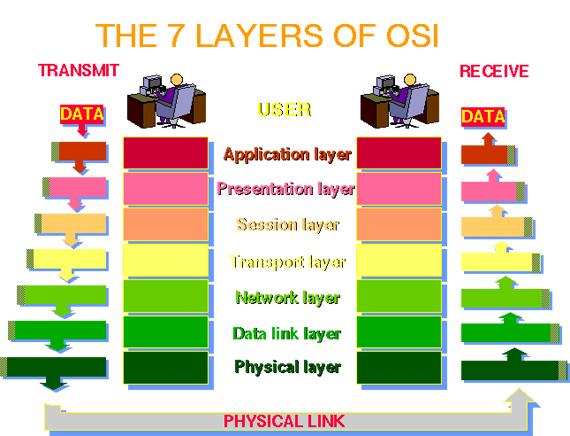 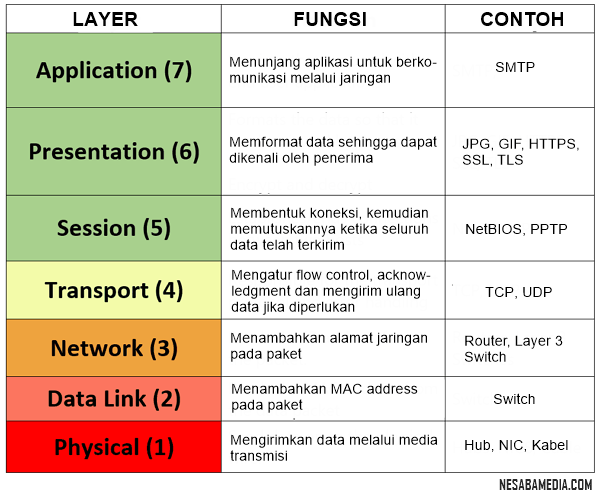 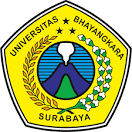 PERKEMBANGAN JARINGAN INFRASTRUKTUR TI (Cable)
PADA LAYER PERTAMA ( PHYSICAL LAYER )
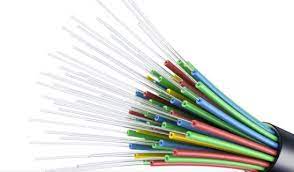 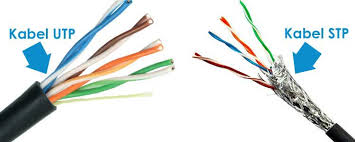 Fiber OPtic
Cat 5 - 6 MAX TRANSFER = 100 Mbps
Max Transfer = 10 GB s/d 100GB
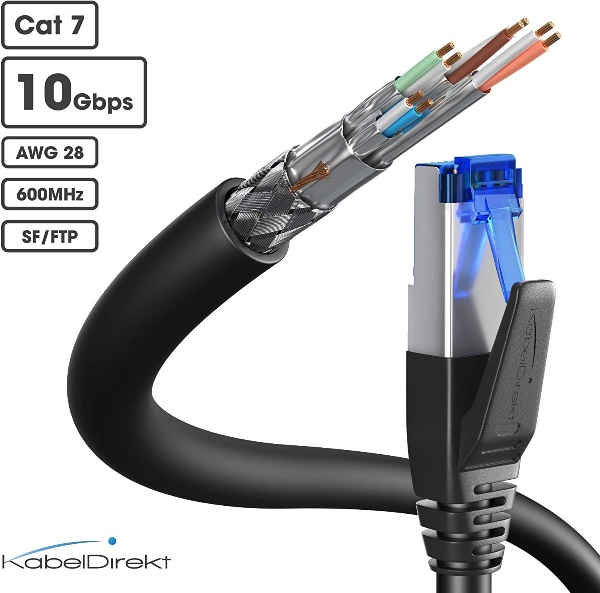 Cat 7  MAX TRANSFER = 10 GB
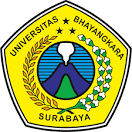 PERKEMBANGAN JARINGAN INFRASTRUKTUR TI (CABLE)
FIBER OPTIC DI BAWAH LAUT.
Hampir Seluruh Negara Sudah 
Terhubung
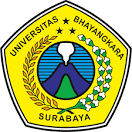 PERKEMBANGAN JARINGAN INFRASTRUKTUR TI  (MOBILE)
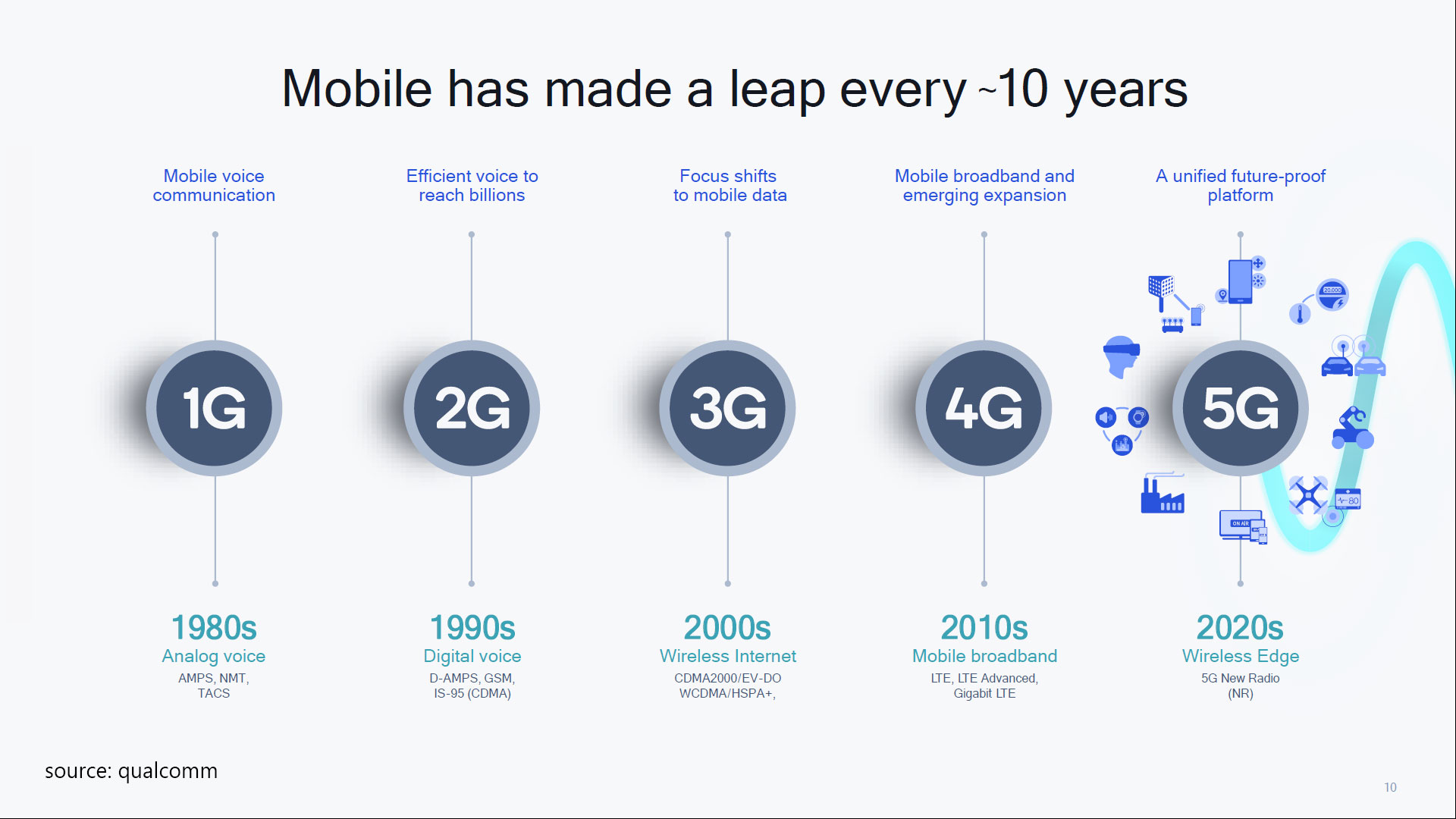 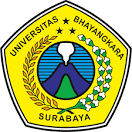 PERKEMBANGAN JARINGAN INFRASTRUKTUR TI  (MOBILE)
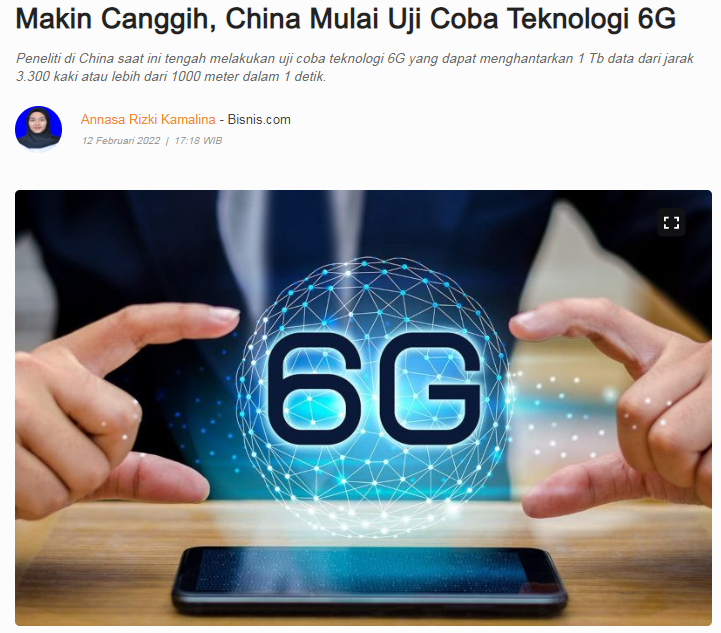 TAHAP UJI COBA
TRANSFER RATE = 1 TB / Detik
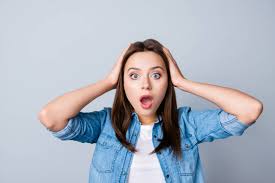 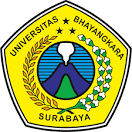 PERKEMBANGAN JARINGAN INFRASTRUKTUR TI  (WIRELESS)
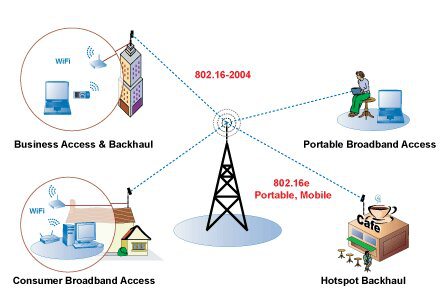 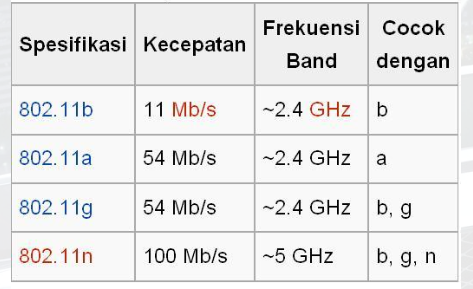 Cocok Digunakan Pada Infrastruktur 
Teresterial.
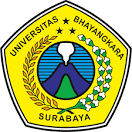 PERKEMBANGAN JARINGAN INFRASTRUKTUR  - II [DATA LINK Layer)
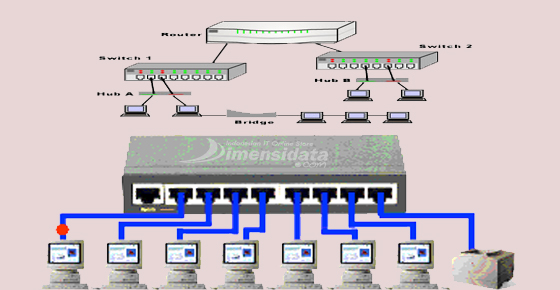 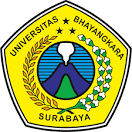 PERKEMBANGAN JARINGAN INFRASTRUKTUR  III [Network Layer)
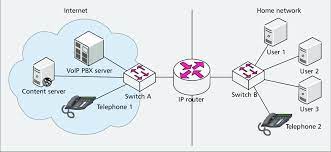 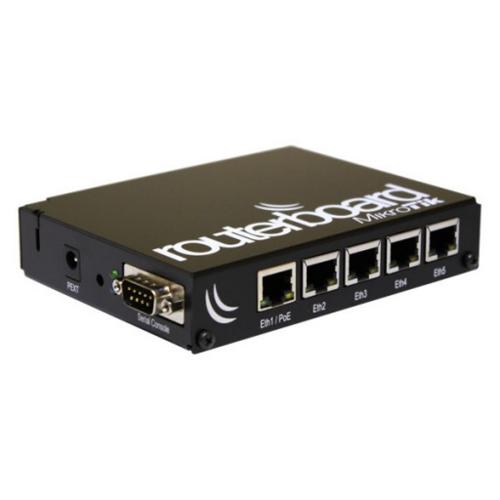 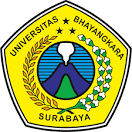 Insfrastrukur Literasi Digital
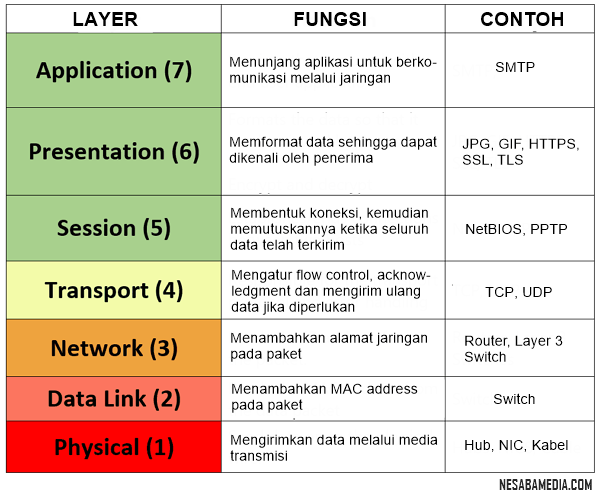 Layer 1,2,3   BERHUBUNGAN DENGAN HARDWARE
MENGALAMI PERKEMBANGAN TEKNOLOGI YANGBEGITU CEPAT, DENGAN DENGAN PROGRES 
SEBELUM 5 TAHUN.
Layer 4..7    BERHUBUNGAN DENGAN SOFTWARE
APPLICATION
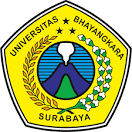 Insfrastrukur Literasi Digital (application Layyer)
APPLICATION  JENIS OS CLIENT  SAAT INI POPULER  MOBILE APP ( ANDROID), APPLE )
					 WEB BROWSER ( PC KOMPUTER )
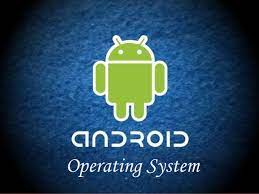 LINUX
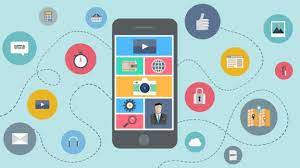 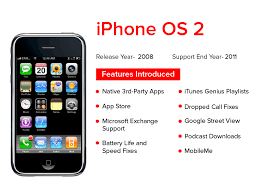 OS MAC.
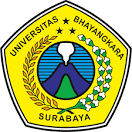 Insfrastrukur Literasi Digital (application Layyer)
APPLICATION  MEDIA STORAGE   SAAT INI POPULER  (ONE DRIVE, DROPBOX, GOOGLE DRIVE)
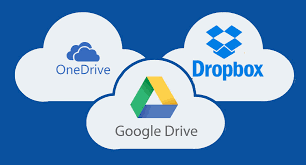 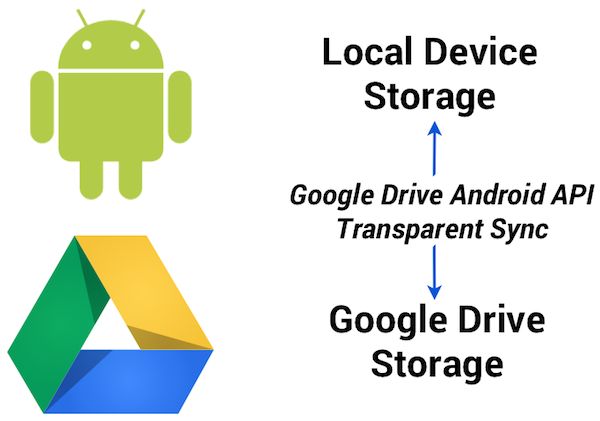 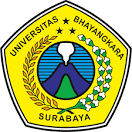 Insfrastrukur Literasi Digital (application Layyer)
Cara Membuat Aplikasi – Software 
----
Saat ini cara membuat aplikasi software sangat dipermudah dengan hadirnya template Bahasa 
Pemrograman.
Contoh :
CMS -> Content Manajemen System (CMS) ( Wordpress )  Bikin Web Ga Sampai 30 Menit Jadi
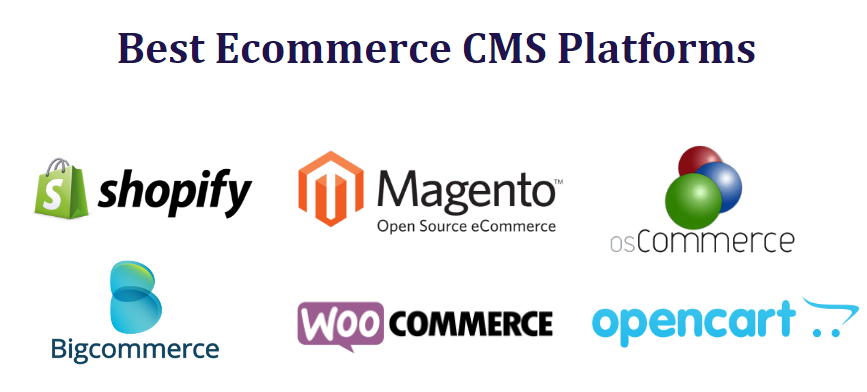 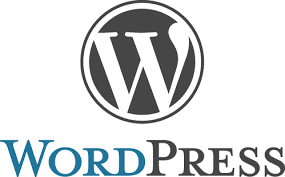 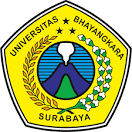 Insfrastrukur Literasi Digital (application Layyer)
APPLICATION  MEDIA HOSTING   MEDIA APPLICATION  SUDAH MENGGUNAKAN TEKNOLOGI  VPS ( VIRTUAL PRIVATE SERVER)  System sewa hosting dengan banyak pilihan.
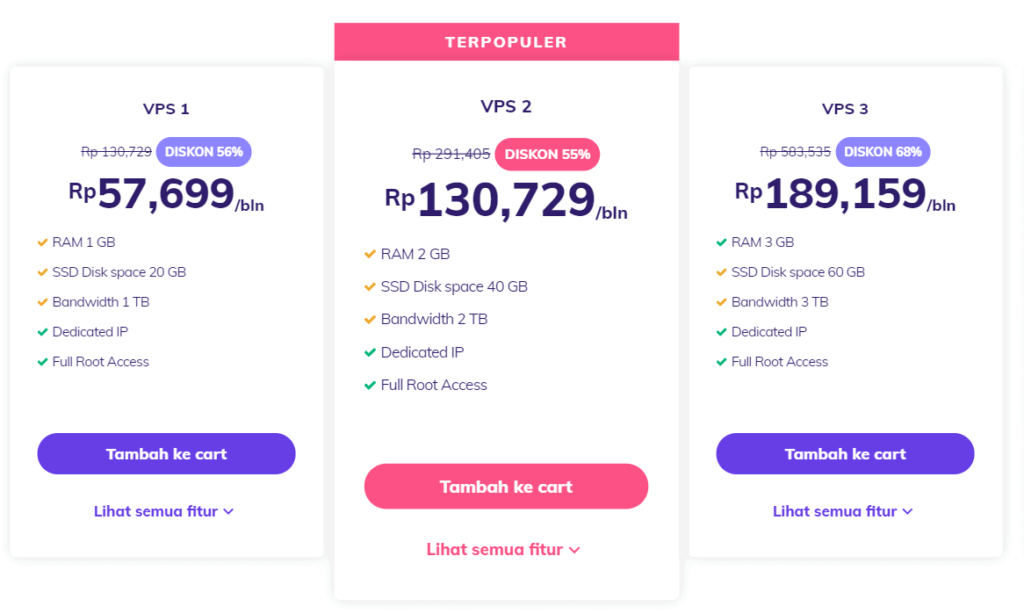 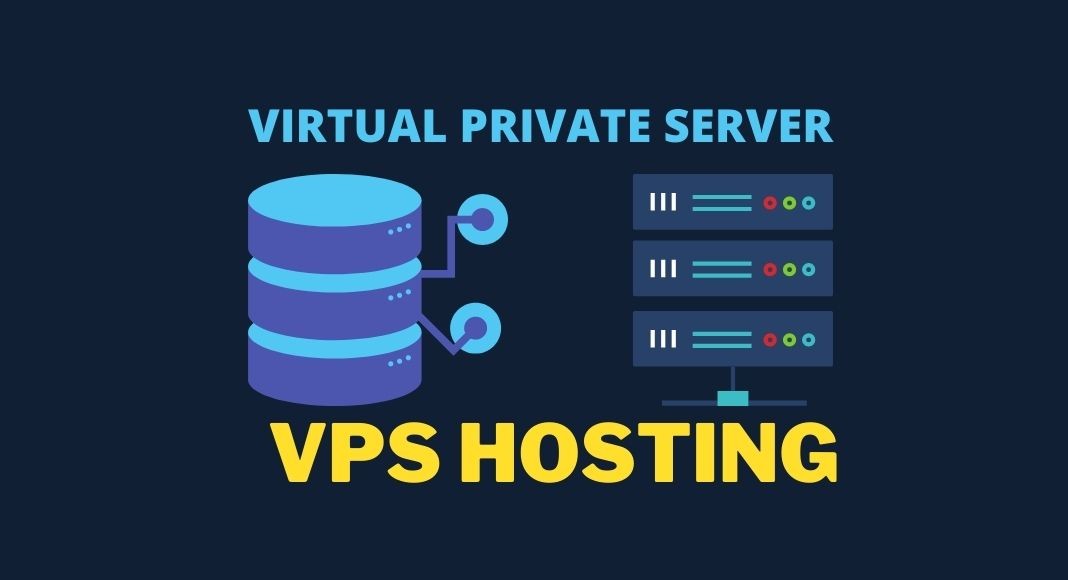 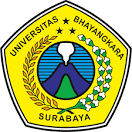 SINERGI BERSAMA MEMBANGUN NEGERI
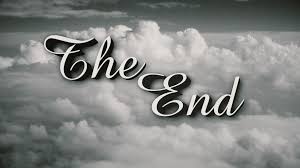